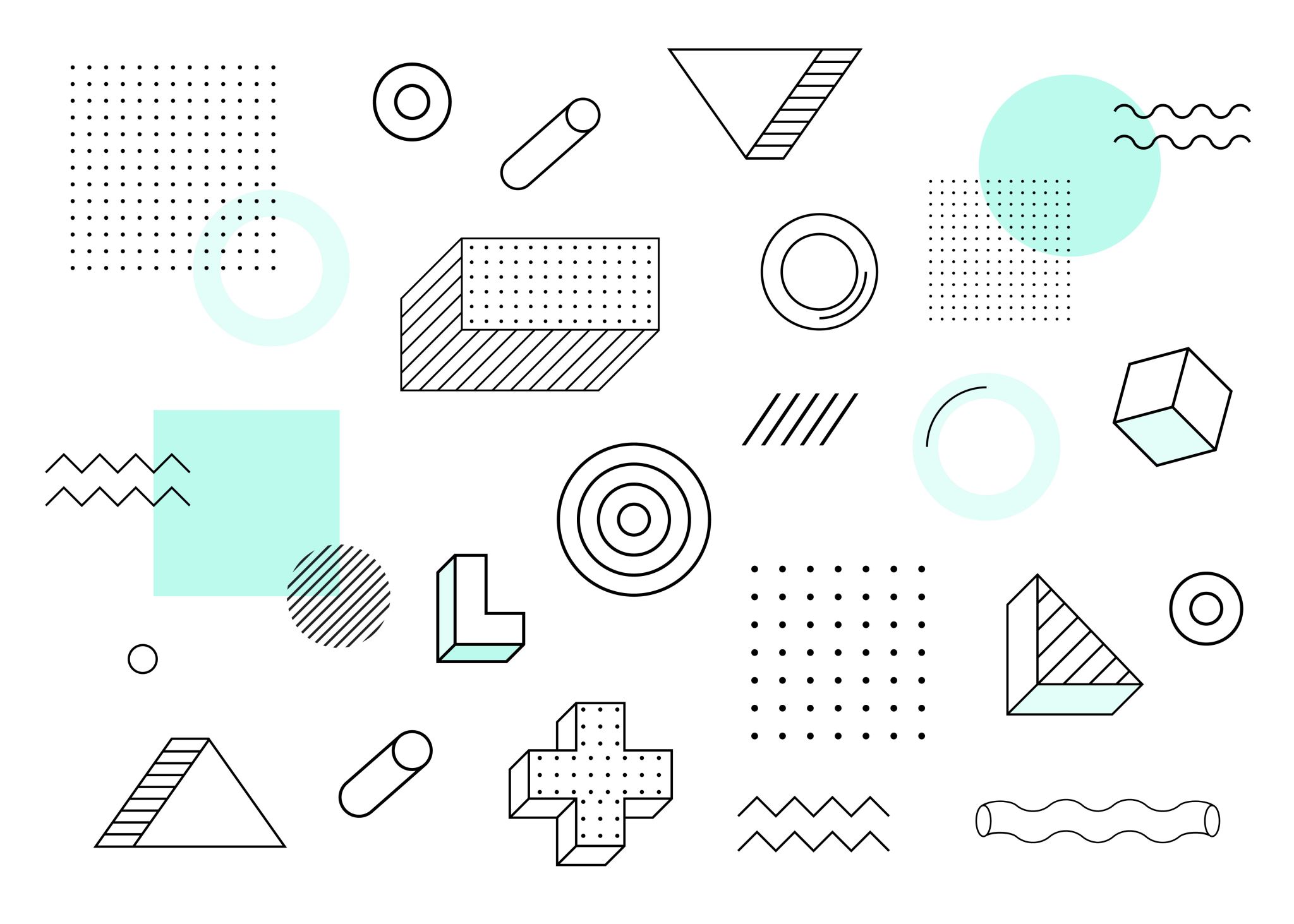 Seminar – uke 10
Magnus Stokkeland
magsto@uio.no
FUI-seminar
Onsdag 3 november kl 16-18
Introduksjon til oblig 8 og mulighet til å få hjelp av gruppelærere
Opplegg for uke 10 og 11
Større sammensatt objektorienteringsoppgave
Modellering av et studentsystem med klassene:
Student
Fag
Studentsystem
Datastruktur
Lag en klasse “Fag”, som skal ha et navn og en liste som holder på alle studentene som tar det aktuelle faget. Ved opprettelsen av et fag vil denne studentlisten være tom. 
Lag en klasse “Student”. Studenten skal ha et navn og en liste som holder på fagene studentene tar. Ved opprettelsen av en student vil denne faglisten være tom. 

Hvordan kan datastrukturen til dette programmet se ut?
Fag-klassen
Lag en klasse “Fag”, som skal ha et navn og en liste som holder på alle studentene som tar det aktuelle faget. Ved opprettelsen av et fag vil denne studentlisten være tom. 
Lag en metode i Fag-klassen som heter “leggTilStudent(student)” som tar imot en Student som parameter og legger den til i listen. Hvor i listen du legger den til spiller ingen rolle, så du må gjerne bruke .append(). 
Lag en metode i Fag-klassen som returnerer antallet studenter som tar faget, kall denne “hentAntallStudenter()”.
Lag en metode som returnerer fagets navn, hentFagNavn(). 
Lag en metode “skrivStudenterVedFag()” som skriver ut fagnavnet, og deretter alle studentene som tar faget. 
	Merk: Anta at metoden hentStudentNavn() er implementert Student-objektet.
Student-klassen
Lag en klasse “Student”. Studenten skal ha et navn og en liste som holder på fagene studentene tar. Ved opprettelsen av en student vil denne faglisten være tom. 
Legg til en metode i Student-klassen som heter “leggTilFag(fag)” som tar imot et fag som parameter og legger det til i studentens liste over fag. 
Lag en metode i Student-klassen som returnerer antallet fag studenten tar, kall denne “hentAntallFag()”. 
Lag en metode i Student-klassen som returnerer studentens navn, hentStudentNavn(). 
Lag en metode “skrivFagPaaStudent()” som skriver ut studentens navn, og deretter alle fagene som studenten tar. 
	Her må du bruke hentFagNavn() fra Fag-objektet.
Trix/Oblig